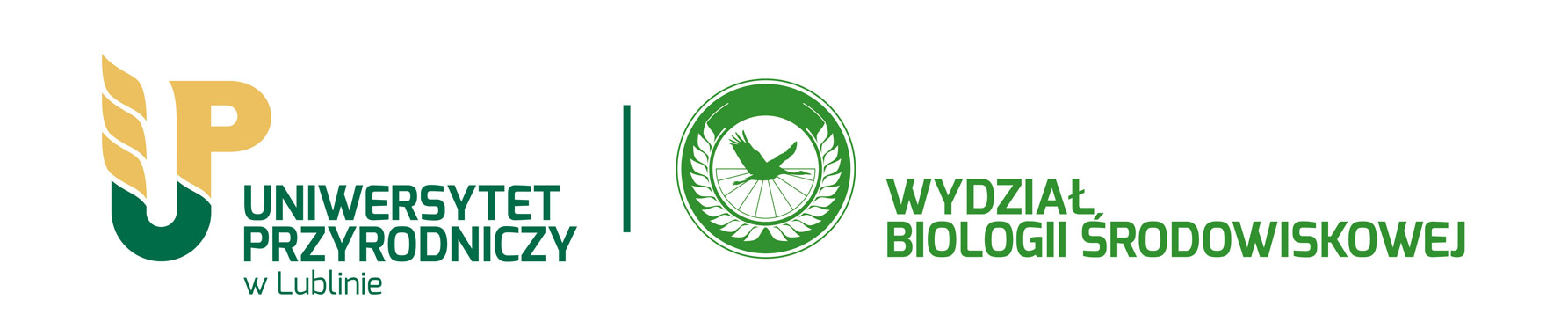 Kierunek
………………………………………….. (20 pkt. )
 
 
 
 
Imię i Nazwisko (20 pkt)
Nr albumu    XXXXX  (18pkt)
 
 
Tytuł projektu inżynierskiego/licencjackiego w języku polskim 
(18 pkt)
Tytuł projektu inżynierskiego/licencjackiego  w języku angielskim (12 pkt)
 
 


Projekt inżynierski/ licencjacki  wykonany (15 pkt)
w Instytucie/Katedrze …….. ………..
Opiekun seminarium dyplomowego …………… 
 
 
Lublin 202… (20 pkt)
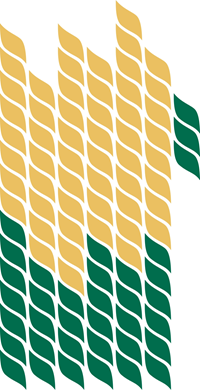 Uzasadnienie podjęcia tematu(w oparciu o literaturę)
Cel projektu inżynierskiego/licencjackiego(zagadnienia problemowego)
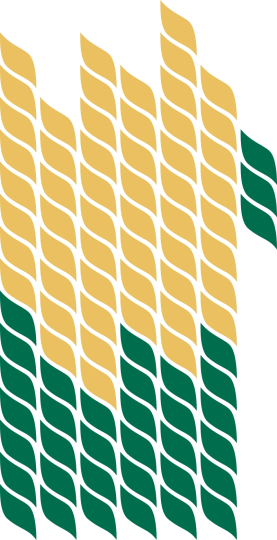 Materiał i metody lub Założenia metodyczne projektu inżynierskiego/ licencjackiego (zagadnienia problemowego)
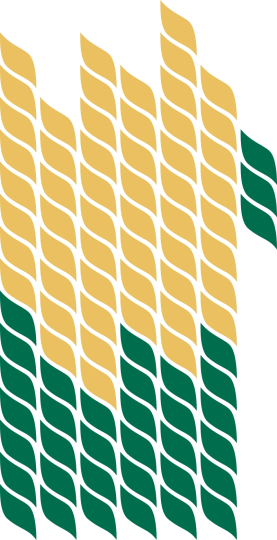 Opis projektu inżynierskiego/zagadnienia problemowego(krótki opis przyjętego rozwiązania, analizy wyników (w formie tabel, rycin, schematów)
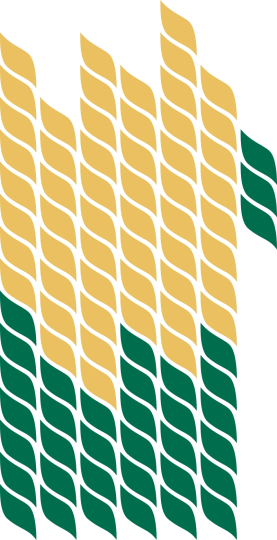 Przykładowy sposób opisu rycin
Rycina 1. Mechanizmy kontroli „bottom-up" i „top-down" w obrębie pętli mikrobiologicznej w naturalnych ekosystemach wodnych.
„Top-down”
Wrotki, zooplankton
skorupiakowy
Pierwotniaki
Struktura 
bakteriocenozy
Temperatura wody,
Stężenie tlenu, pH, 
Przewodnictwo
elektrolityczne
Wirusy
Substraty organiczne
Pierwiastki biogenne
„Bottom-up”
Przykładowy sposób opisu rycin
Schemat autorski, np.:
Opis tekstowy schematu
Tekst
Tekst
Tekst
Tekst
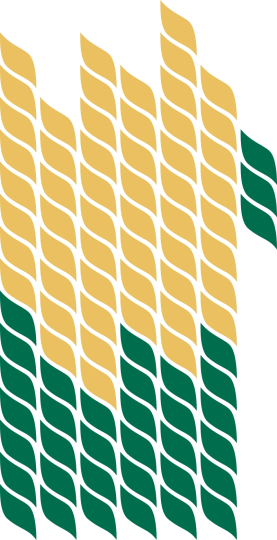 Przykładowy sposób opisu tabel
Tabela 1. Struktura wielkości planktonu.
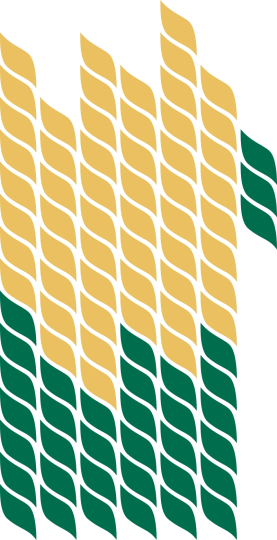 Źródło: Fenchel i in. (2018)
Przykładowy sposób opisu zdjęć
Fot. 1. Lokalizacja stanowisk badawczych.
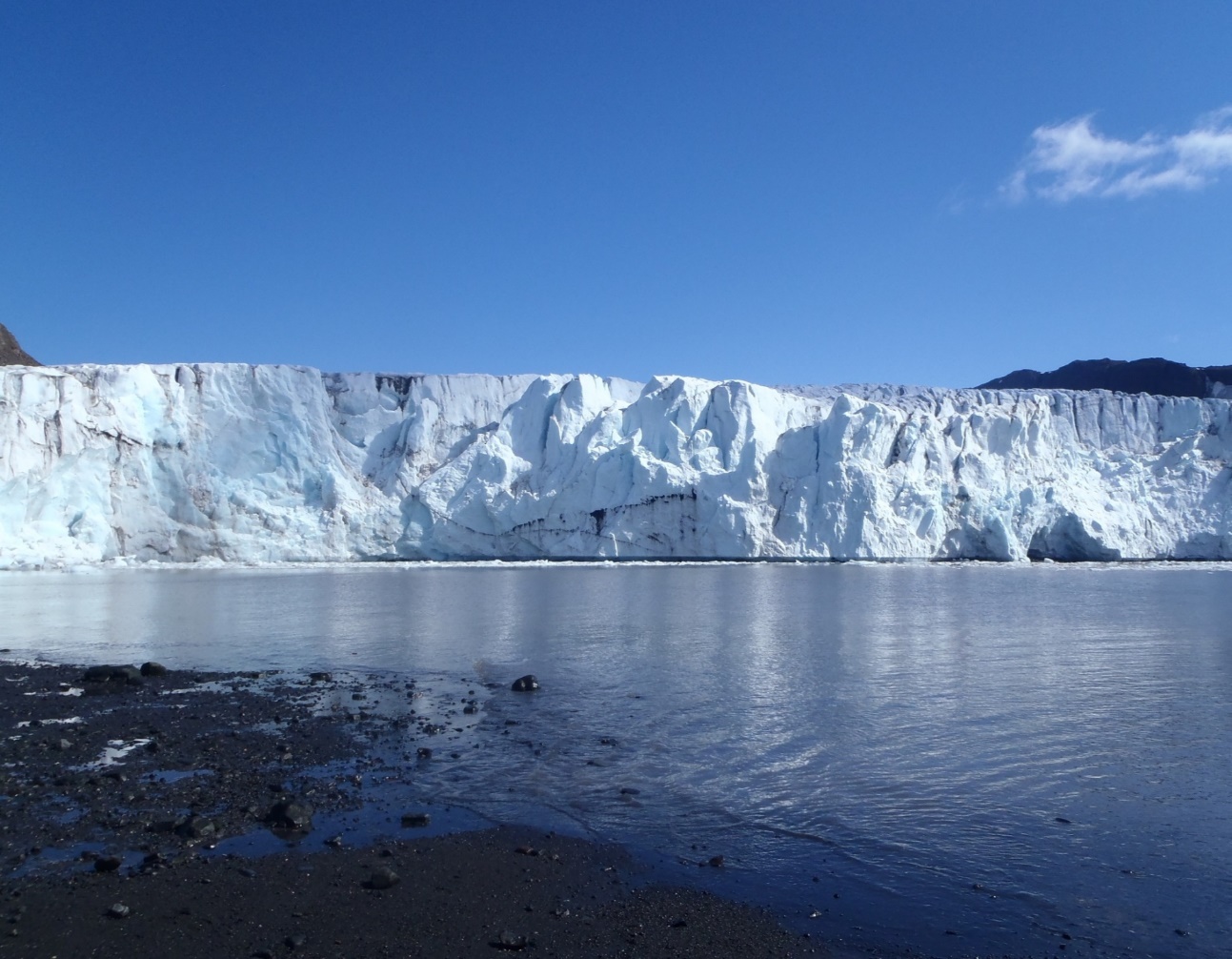 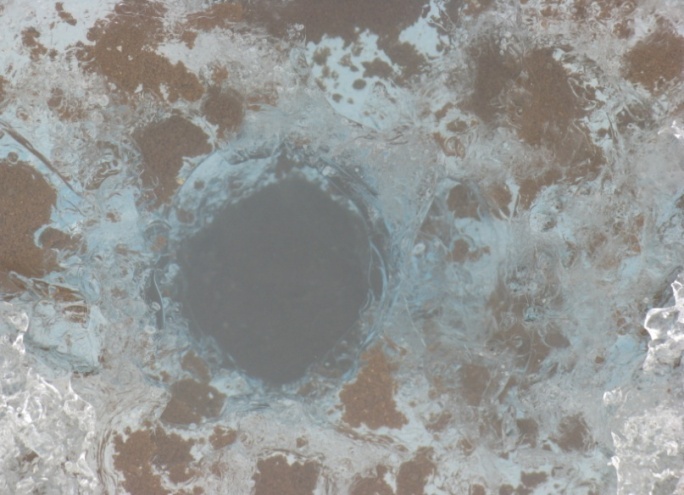 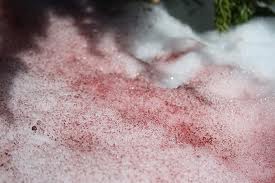 Fot. T. Mieczan
Podsumowanie i wnioski
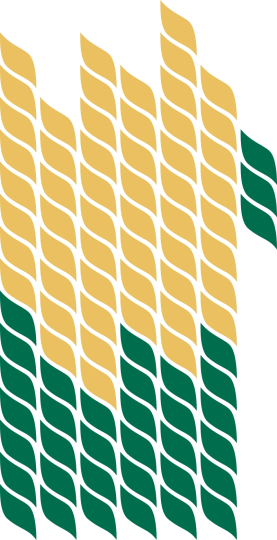 Piśmiennictwo
1.      ……………
……………
…………..
…………..
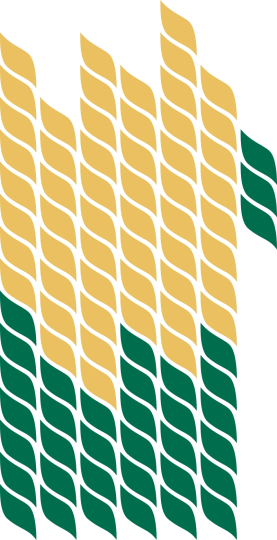